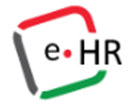 e-HRa munkáltatói intézkedések elektronikus kiadmányozása és kézbesítése2017. április 10.
Munkáltatói intézkedések közlésének Hszt. szerinti szabályozása
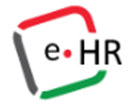 Jognyilatkozatok megtételének rendje a Hszt. alapján
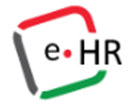 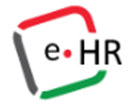 e-HR = elektronikusan létrehozott jognyilatkozat elektronikus közlése
e-HR – általános szabály
Hszt. szerinti esetei – elektronikus közlés
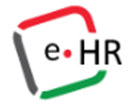 Speciális (szigorúbb) szabályozás – kiadmányozás rendje
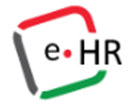 Munkáltatói intézkedés közlésének rendje
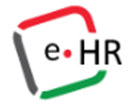 Ügyfélkapu
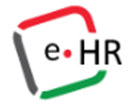 Állomány tagjának írásbeliséghez kötött jognyilatkozatai
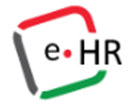 Állomány tagjának nyilatkozata
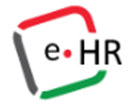 E-HR bevezetésének feltételei a belügyi ágazatban
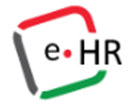 Foglalkoztatott feladatai
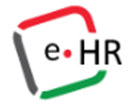 BM biztosítja – KÁÉ által jóváhagyott ütemterv szerint
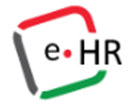 KÖSZÖNÖM A FIGYELMET!Kovácsné dr. Szekér Enikő bv. ezredes főosztályvezetőBM Közszolgálat-fejlesztési és Stratégiai Főosztály tel.: 1/441-1622e-mail: eniko.szeker@bm.gov.hu